Презентация  к  уроку «Почему  нельзя  рвать  цветы  и  ловить  бабочек?»Окружающий  мир.1 класс.
Аксенова Наталья Евгеньевна
МАОУ «ОЦ «НЬЮТОН»г.Челябинска»
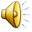 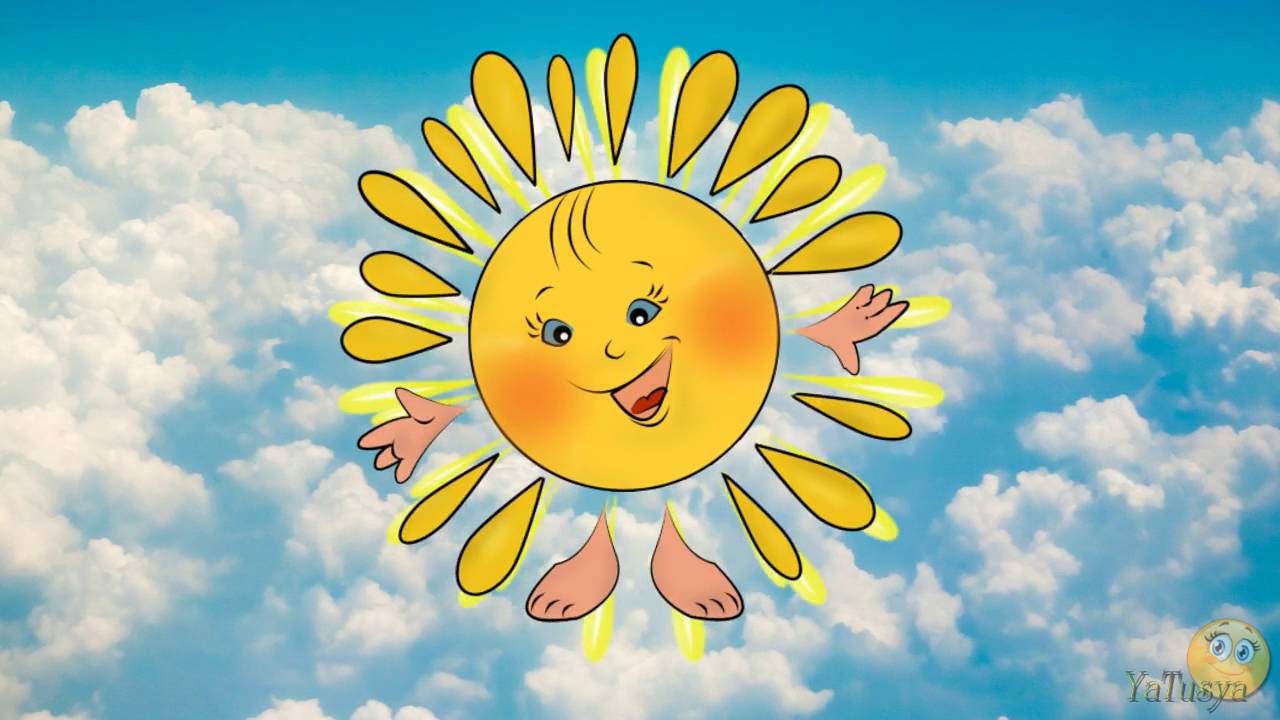 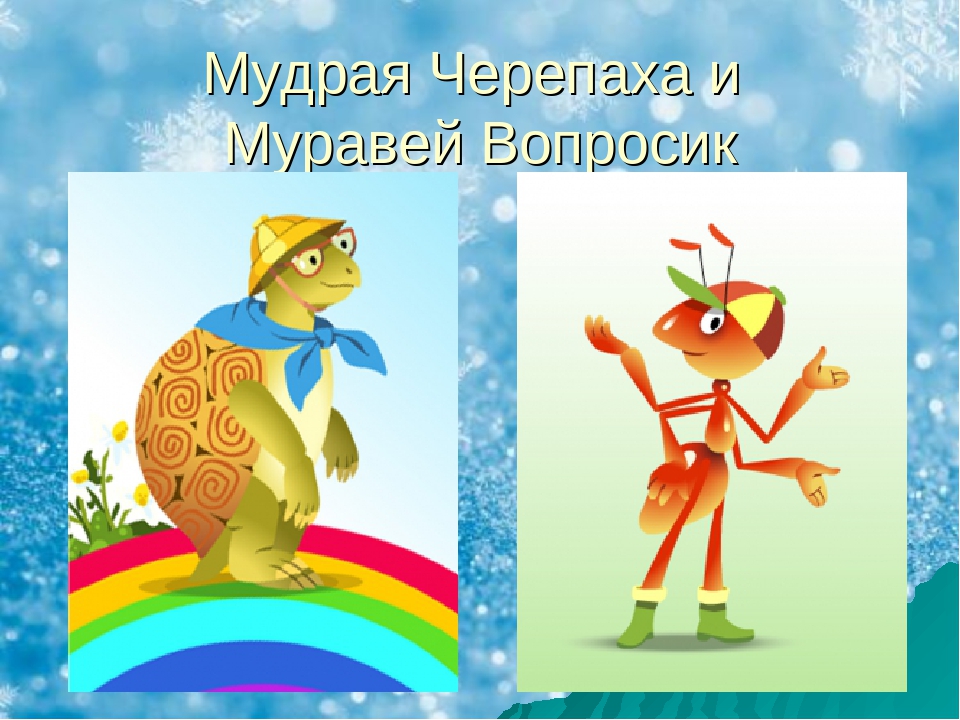 На полянку вы пришли.
Вот трава,а вот цветы.
Порхают бабочки вокруг.
Зовем мы это место….
Луг
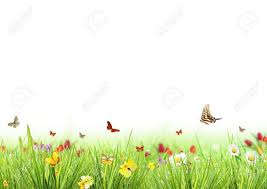 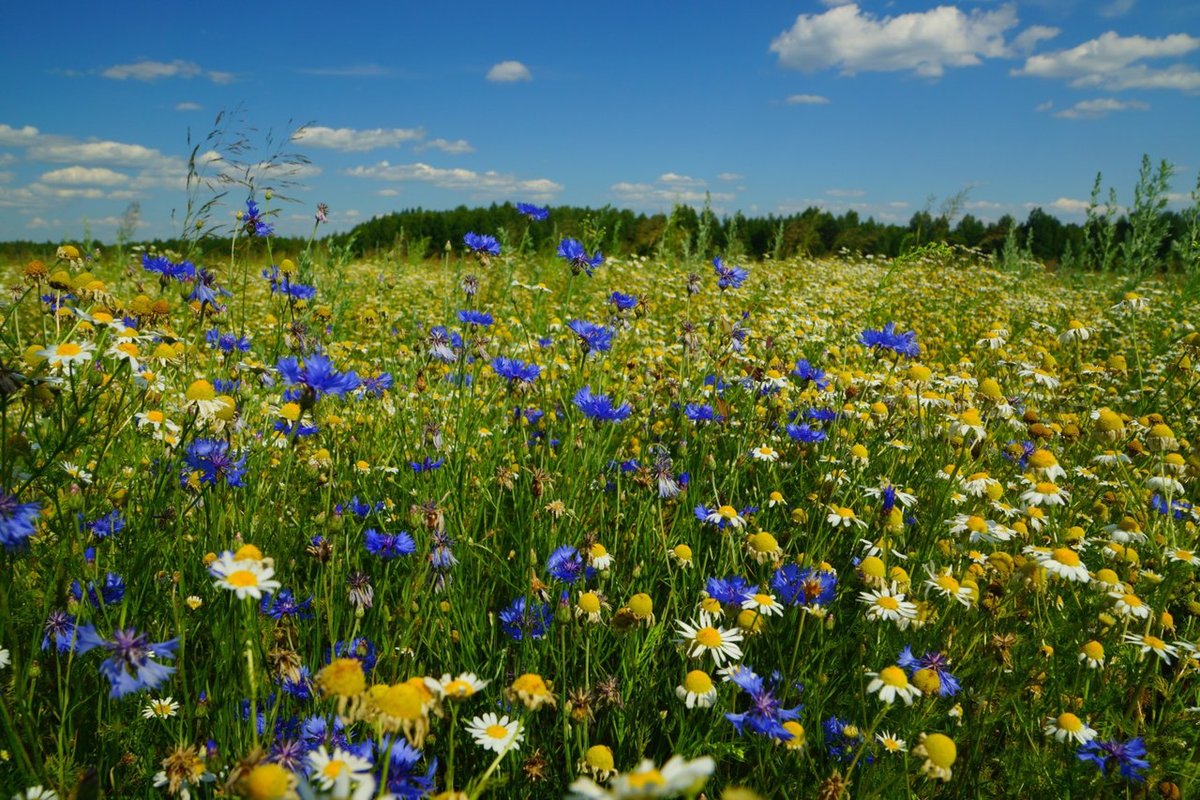 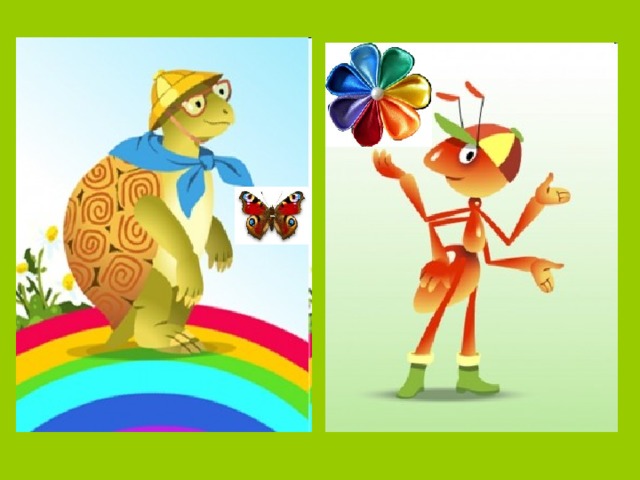 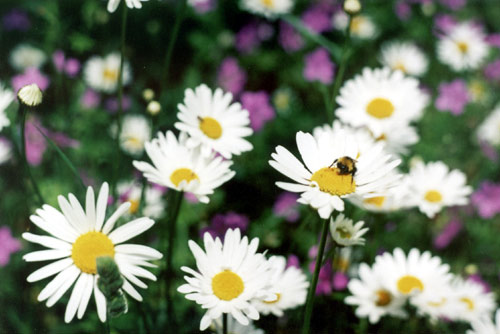 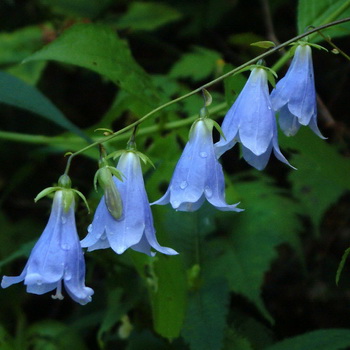 Колокольчик
Ромашка
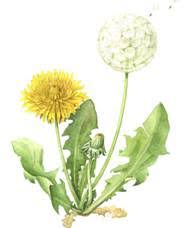 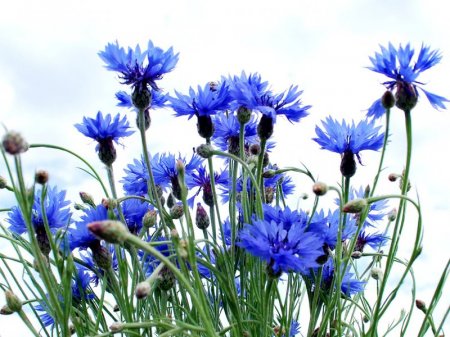 Васильки
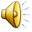 Одуванчик
Словарик
Желтушка
Зорька
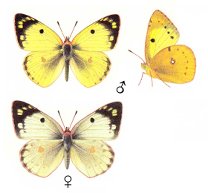 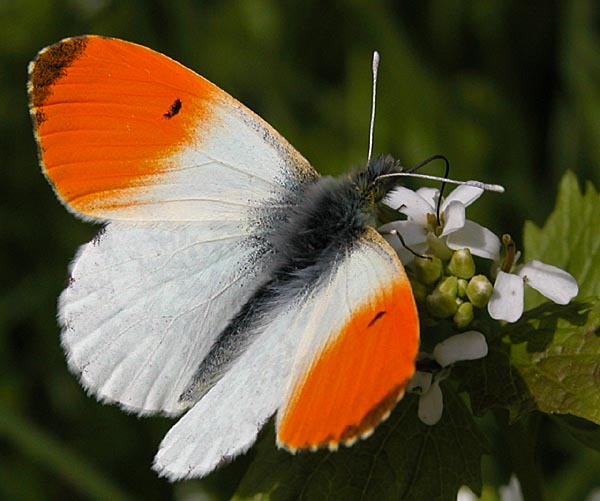 Адмирал
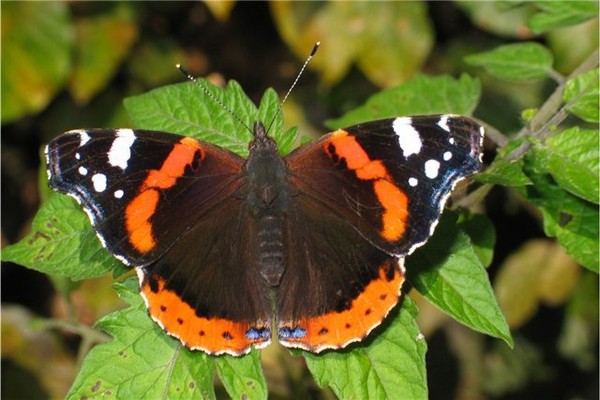 Крапивница
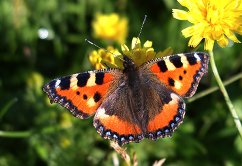 БАБОЧКА.

Я бабочка - красавица,
Крылья голубые,
И разве вам не нравится
Глаза мои большие?
От восхода до заката
Я летаю на лугу.
И ловить меня не надо,
Потому что не смогу:
Опылять ромашки, розы,
Землянику с лебедой.
Это значит для природы
Обернётся все бедой!
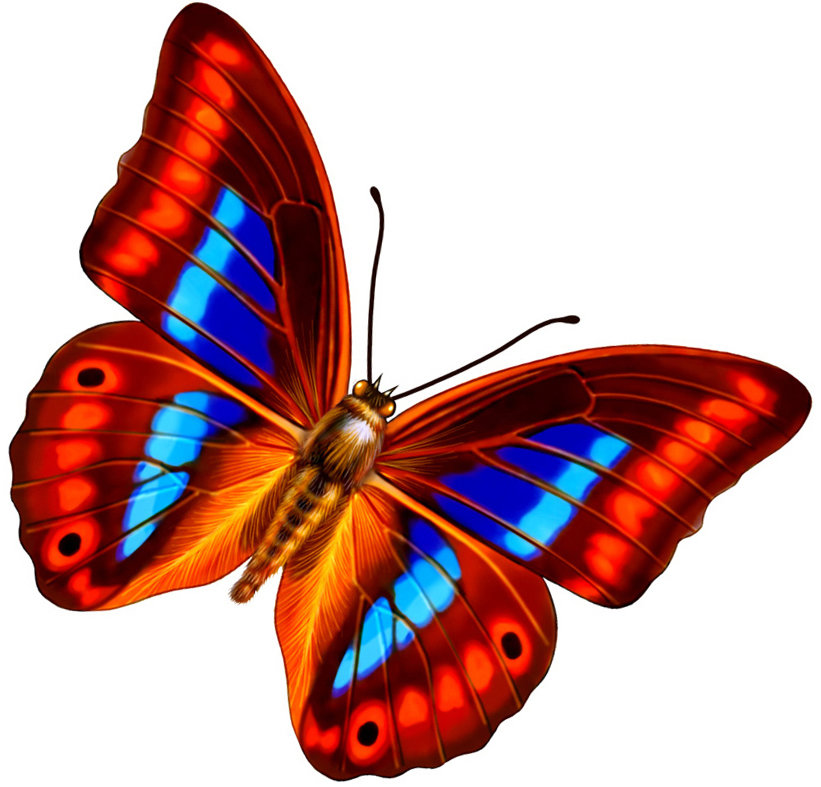 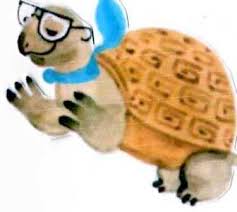 Информация
-бабочки не могут жить без цветов , потому что питаются нектаром;
- цветам плохо без бабочек , потому что бабочки опыляют их без этого у растений не будет плодов и семян)
Физминутка
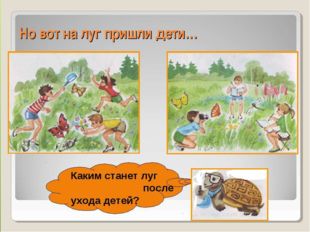 Правила поведения на лугу
Не будем рвать цветы ,ловить бабочек , потому что от этого страдают беззащитные живые существа и исчезает красота природы.
Будем наблюдать , рисовать , фотографировать.
Так мы не причиним вреда природе , зато узнаем многие её секреты
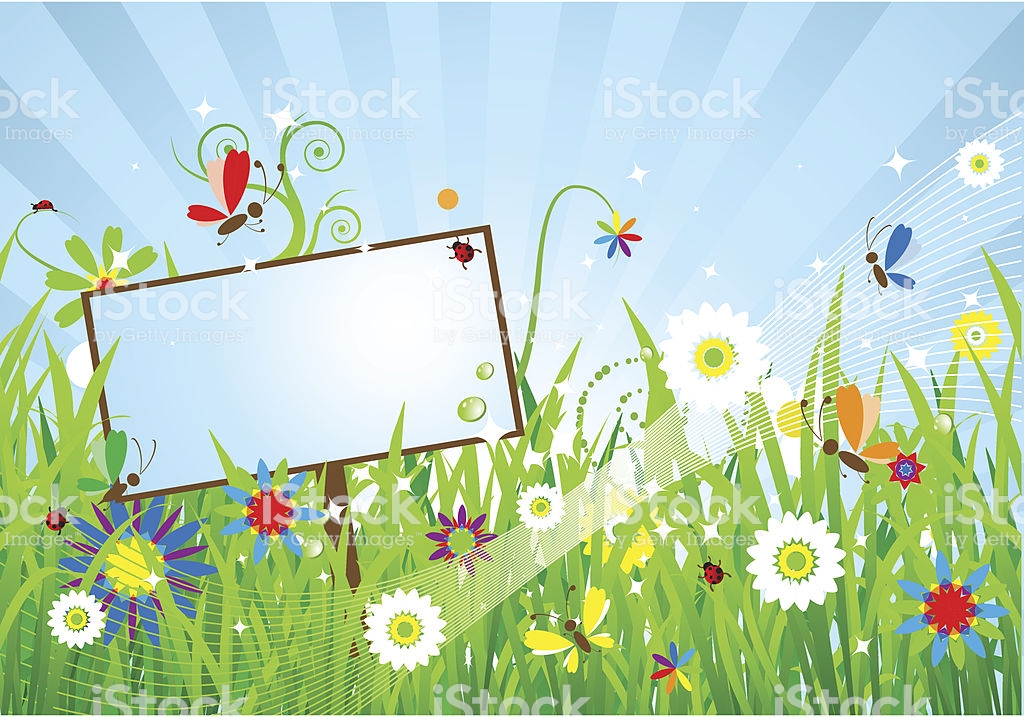 Спасибо
ИГРА-ЗАРЯДКА   (для глаз)
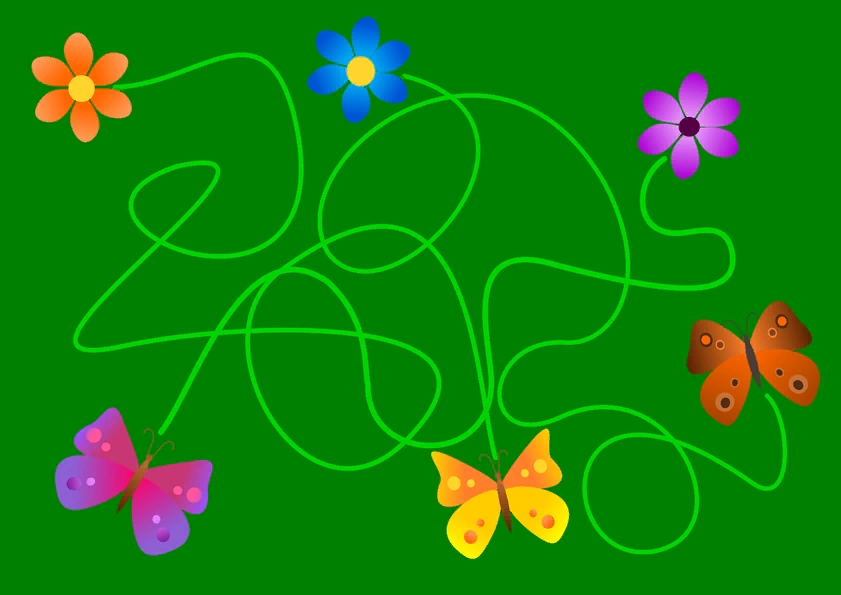 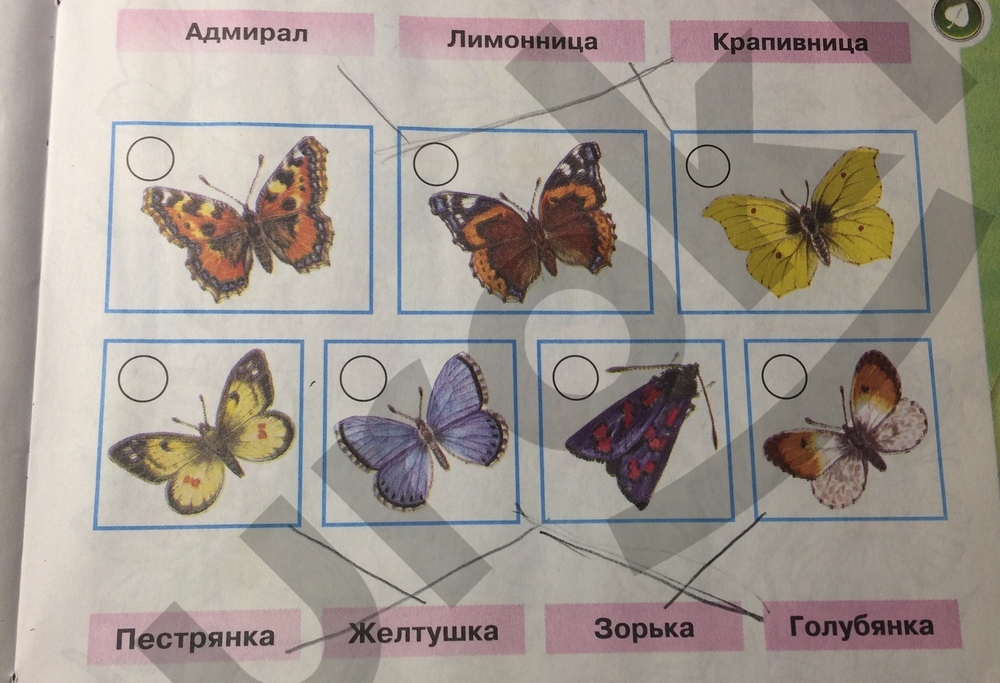